Therapy for COPD: Can They Afford It?Can They Use It?
Linda Sobeski, PharmD, BCPS
Clinical Associate Professor
Department of Pharmacy Practice and Science
UNMC College of Pharmacy
Objectives:
Introduction
Errors related to device mishandling are common in COPD
Meta-analysis (Chrystyn, 2017)
Overall error rates: 50-100%
pMDIs: at least one error = 86.8%
DPIs: at least one error  = 60.9%
Handling errors => compromised drug delivery => reduced efficacy
Lack of device training is a key factor in handling errors
Older adults: physical or cognitive factors
Chrystyn, et al.  Device errors in asthma and COPD: systematic literature review and meta-analysis.  MPJ Prim Care Respir Med;2017:27(1):22.
Bonini, et al. The importance of inhaler devices in the treatment of COPD. COPD Res Pract 2015;1(1):9.
[Speaker Notes: HC professional: correct use only 15-69% of the time]
Reasons for Inhaler Errors
Device: active vs. passive dose
Formulation: solution vs. powder
Dose preparation: DPIs

Patient:
Physical skill, dexterity
Hand strength
Lung capacity
Hand/breath coordination
[Speaker Notes: Often it is the very young or very old who experience physical difficulties and at increased risk of inhaler errors if consideration not given to individual abilities]
4 Types of Inhaler Devices
Metered-dose inhalers (MDI)
Pressurized (pMDI)
Breath-actuated 
Dry powder inhaler (DPI)
Multi-dose
Single-dose
Soft mist inhaler (SMI)
Nebulizer
MDIs
Limitations:
Requires coordination between actuation and inhalation 
Actuation at beginning of slow deep breath
Consider spacers
Some breath-actuated devices (Respiclick™, RediHaler™)
Advantages:
Less expensive
Portability
Multi-dose device
Some have dose counters
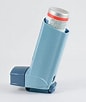 Pressurized metered-dose inhaler (pMDI)
DPIs
Limitations:
Dependent on peak inspiratory flow (PIF) rate
Minimum = 30 L/min
Optimal = >60 L/min
Must protect from humidity
Dose-preparation required for single-dose
Advantages:
Breath-actuated
High portability
Some multidose
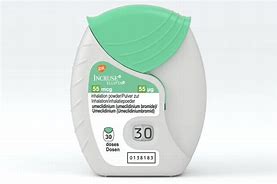 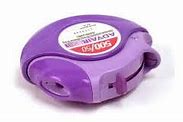 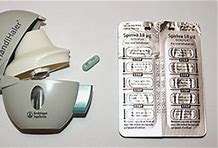 HandiHaler™
Diskus™
Ellipta™
[Speaker Notes: BA MDIs require lower PIF for activation than DPI
Risk factors for low PIF include: age >60y, female gender, shorter height, and lower FVC and IC as % of predicted
COPD patients can have temporarily reduced PIF after acute exacerbation]
SMIs
Limitations:
Requires coordination between actuation and inhalation
Assembly required
Advantages:
Fine-slow velocity mist (>1s) facilitates coordination
Independent of PIF
Portability
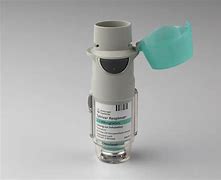 Respimat™
[Speaker Notes: BA MDIs require lower PIF for activation than DPI
Risk factors for low PIF include: age >60y, female gender, shorter height, and lower FVC and IC as % of predicted
COPD patients can have temporarily reduced PIF after acute exacerbation]
Nebulizers
Limitations:
Delivery time ~10minutes (pneumatic devices)
Low portability (pneumatic devices)
Some medication lost to atmosphere
Limited drug availability
Advantages:
Fine-mist aerosol
Eliminates coordination issues
Eliminates PIF issues
Medicare B coverage
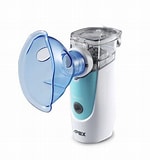 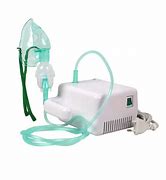 [Speaker Notes: BA MDIs require lower PIF for activation than DPI
Risk factors for low PIF include: age >60y, female gender, shorter height, and lower FVC and IC as % of predicted
COPD patients can have temporarily reduced PIF after acute exacerbation]
Critical Inhaler Errors
KEY Considerations for Device Selection
Devices available for desired drug
Patient able to use device correctly
Manual dexterity + strength
PIF rate
Cognitive impairment
Ease of use
Convenience and portability
Patient preference
Prescriber familiarity
Cost
Optimizing Inhaler Use
Check natural inhaler technique: fast vs. slow
Demonstrate correct usage at outset of treatment and over time
Education on condition and treatment
Keep devices consistent
Use multi-drug devices
Consider patient preference
[Speaker Notes: If patient tends to breathe slowly use MDI or fast + hard, use DPI
If patient has errors related to coordination of actuation and inhalation use breath-actuated (BAI) or small particle formulation
Device continuity has been shown to improve disease control in asthmatics]
Inhaler Education
Verbal instruction + demonstration
Face-to-face
Trained healthcare providers (up to 67% of MDs, nurses, and RPs unable to describe/perform critical steps)
Regular review and repeated instruction
“Teach back” method
Include education about why inhaler is necessary
Video demonstrations (online)
[Speaker Notes: Training can help achieve PIF for DPIs and slow inhalation rate for MDIs.]
Cost of Inhalers
2015: >$8 billion spent on 4 leading COPD medications
Many are brand name only, patent protected
Delivery systems are patented
Difficult to create generics even when drugs are old
Phasing out of chlorofluourocarbons (2008)
Unlikely that prices will decrease
Patients reach “doughnut hole” quicker

Cost identified as a factor in inhaler non-adherence
Ways to Lower Cost
Use formulary products
Use generics, if available
Appeal insurance coverage
Mail order
Compare pharmacy prices
Online coupons
Patient assistance programs (eligibility varies)
Manufacturers
Non-profits
https://www.aafa.org/patient-assistance-medicine-drug-programs 
Federally qualified health centers
[Speaker Notes: PAPs: US citizen, no insurance or drug not covered, income eligibility
Discount programs often exclude federal programs (Medicare, Medicaid, Tricare)]
PCMH Medication Access Coordinator
Haydon Lira
hlira@nebraskamed.com
Questions